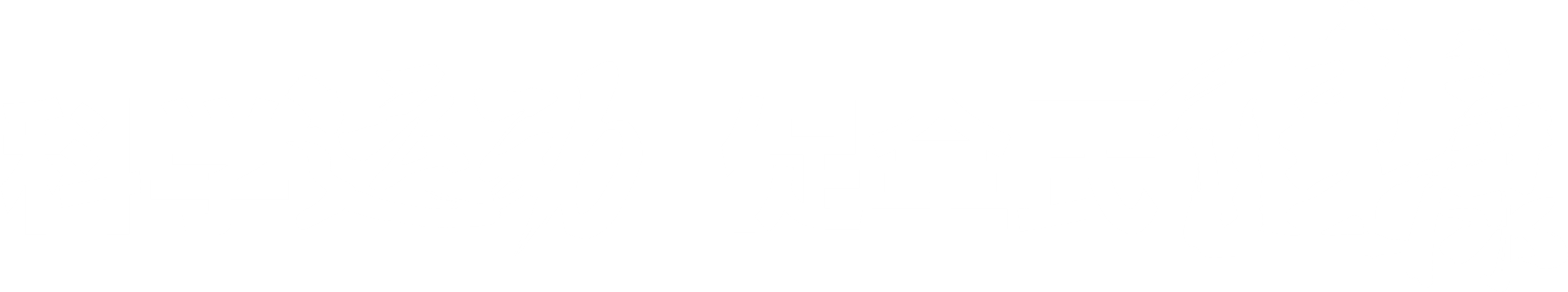 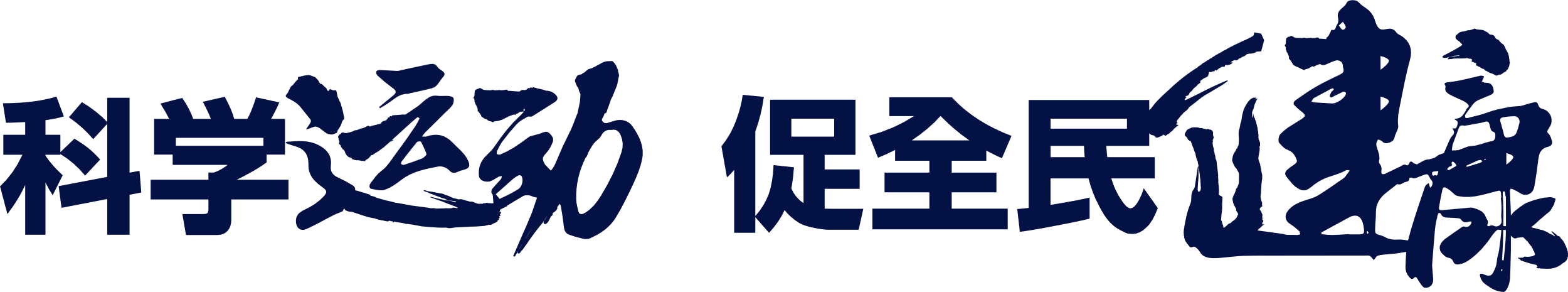 2021体医融合主动健康与产业发展论坛
EXERCISE MEDICINE AND HEALTH INDUSTRY